Obilježavanje Dana sigurnijeg interneta u Gimnaziji Vukovar15.veljače 2013.
Sanja Pavlović Šijanović
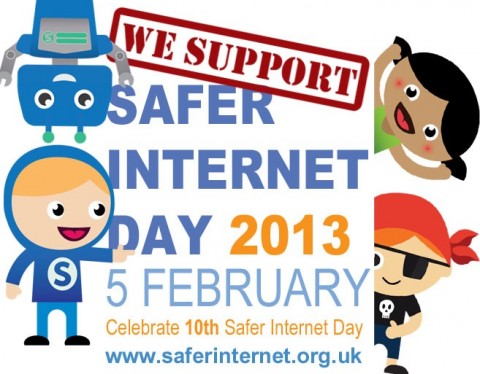 Uvodna riječ
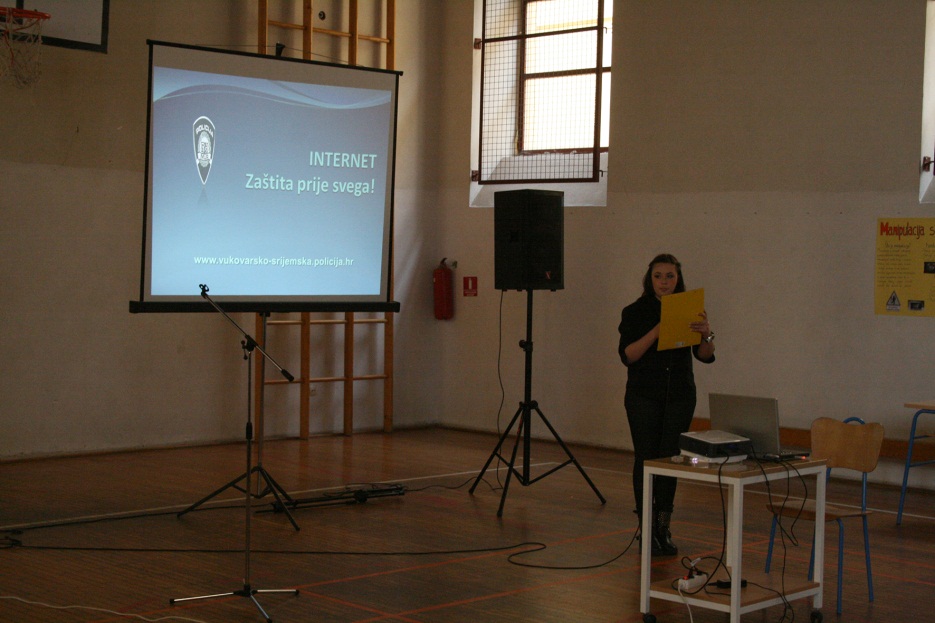 Vanjski sugovornik
Marina Bukal-policijska službenica za prevenciju kriminala u PU Vukovarsko-srijemskoj
Suradnja PU Vukovarsko-srijemske i Gimnazije Vukovar
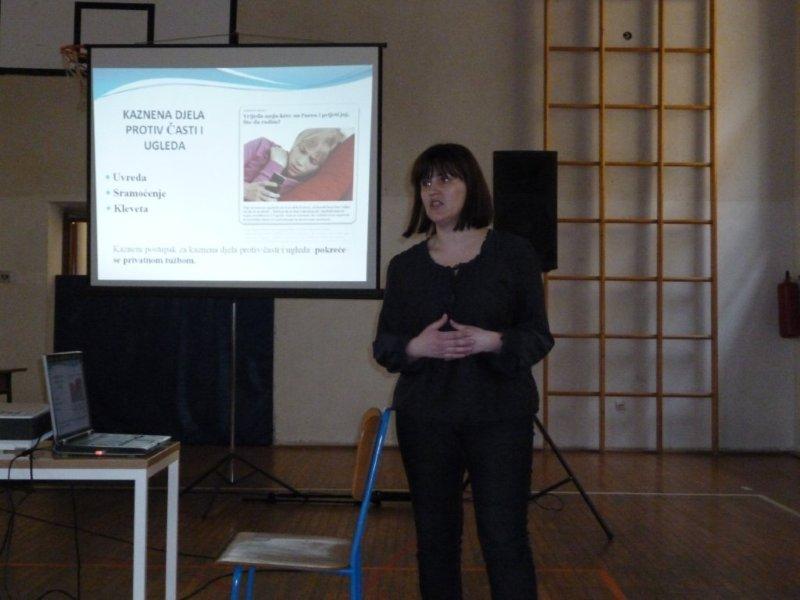 Marina Bukal govorila je o privatnosti i sigurnosti na internetu te istaknula kako se  sigurnost  sastoji od tehničke i kadrovske mjere,  kako bi se osigurala privatnost  i sigurnost podataka te kako  spriječiti pristup neovlaštenim osobama. Sigurnost je  usko povezana s privatnošću podataka jer  ako sigurnost zakaže, gubi se privatnost dok je  povjerljivost obećanje da podaci koji su prikupljeni na ovlašten način neće biti dijeljeni na neovlašten način. Ujedno je upoznala učenike i sa zakonskim okvirima vezanim za korištenje Interneta.
REZULTATI ANKETE
Anketa je provedena na razini škole, a uzorak su bili roditelji učenika od 1. do 4. razreda Gimnazije Vukovar.
Anketu je provodio razrednik svog razrednog odjela na roditeljskom sastanku. 
Cilj je otkriti svrhu korištenja Interneta djece i roditelja te saznati koliko su upoznati s mjerama sigurnosti u svrhu sigurnog korištenja Interneta
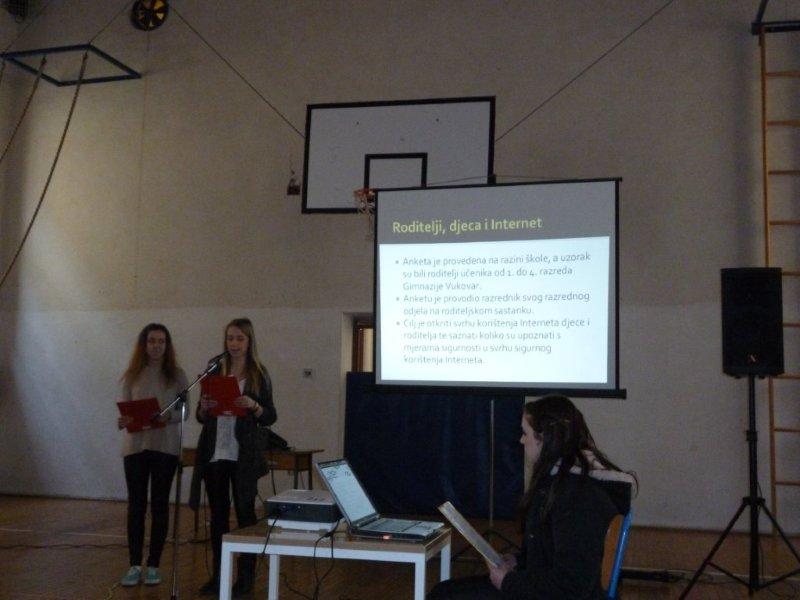 Učenice Vinka-Ivna Maganić i Anamarija Knežević, maturantice gimnazije,  predstavie su rezultate ankete “Roditelji, djeca i internet” .
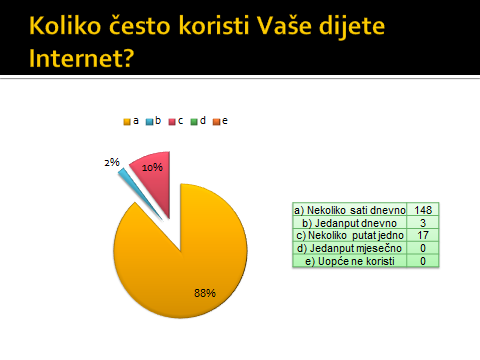 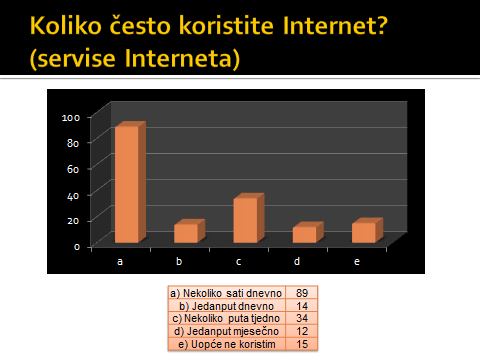 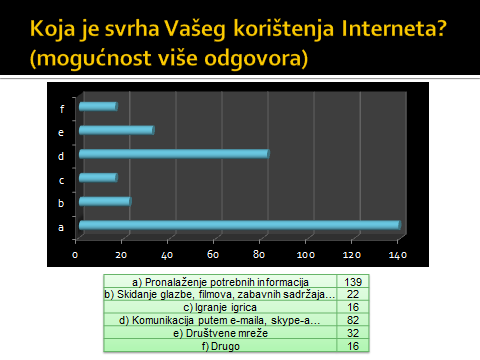 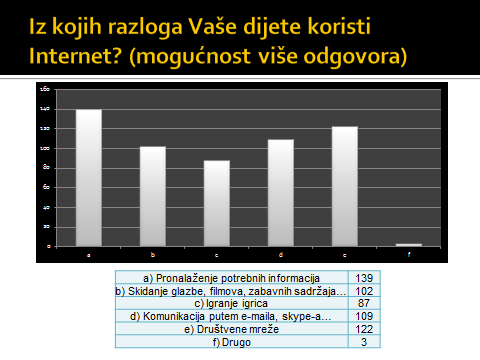 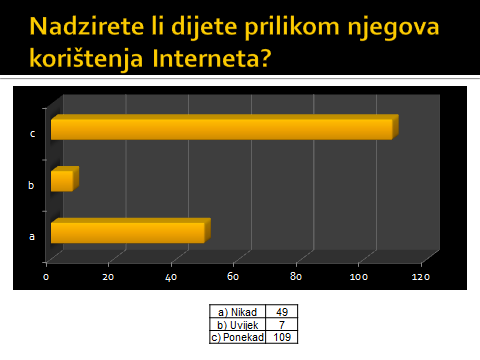 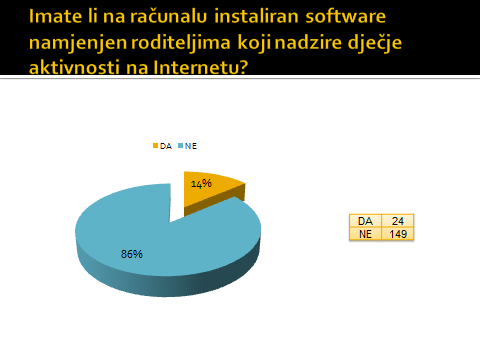 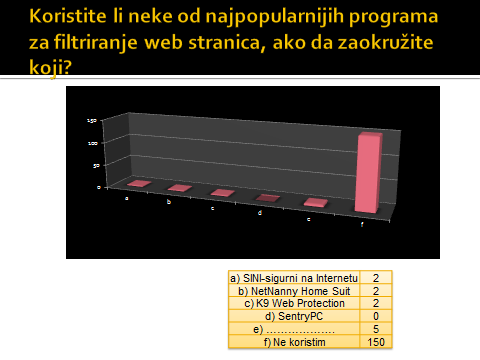 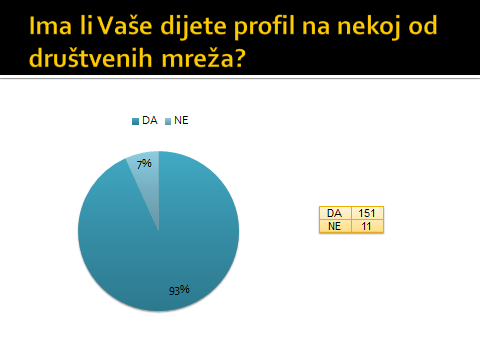 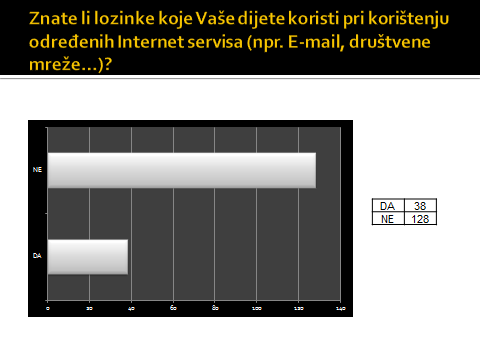 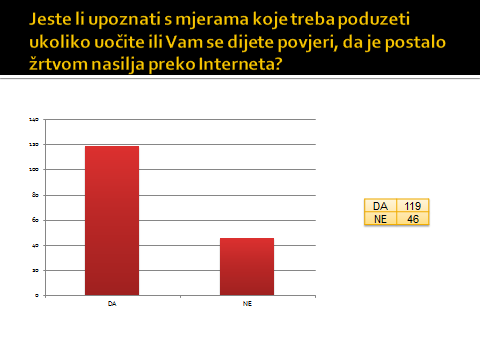 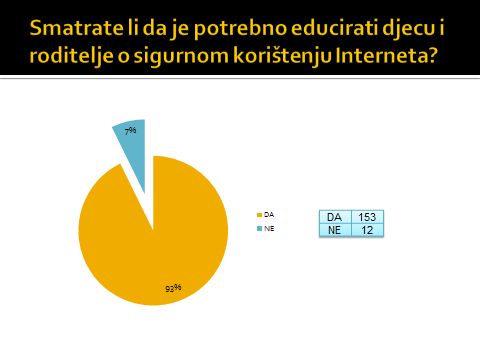 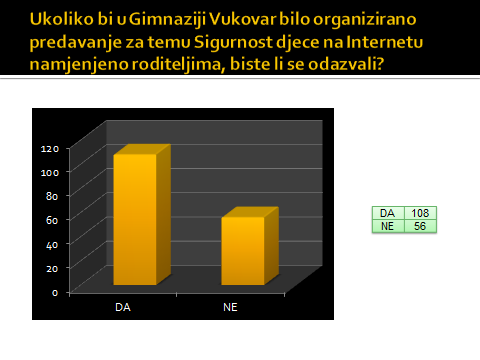 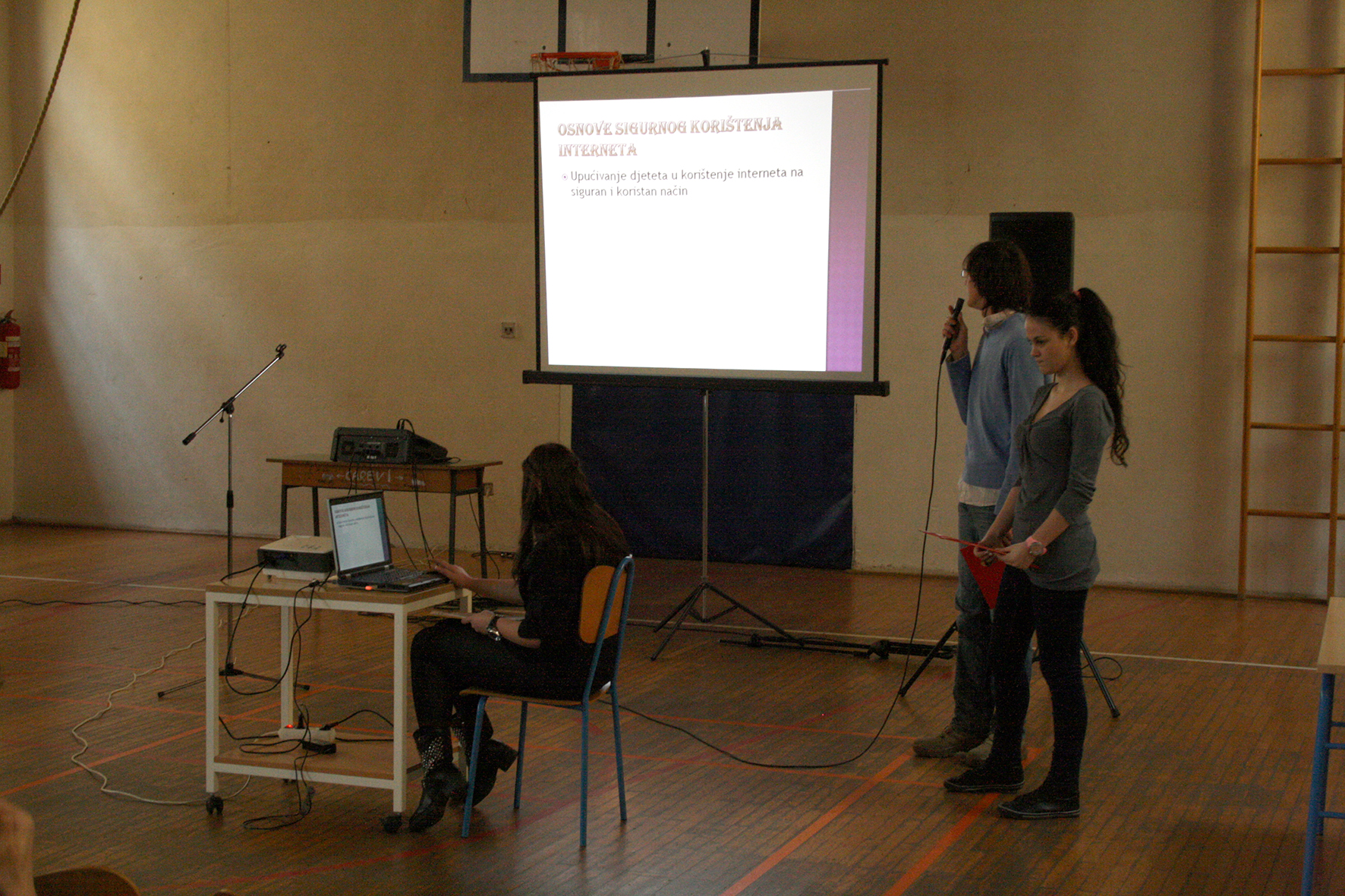 Učenici  Benjamin Cikoja i Anamarija Crnac, maturanti prirodoslovno-matematičke gimnazije  predstavili su prezentaciju „Sigurno korištenje Interneta“ u kojoj je bilo riječi o tome što  roditelji mogu učiniti i na koje načine, kako bi svome  djetetu osigurali sigurno korištenje interneta i smanjili opasnosti s kojima se ono na internetu može susresti
Osnove sigurnog korištenja interneta
Upućivanje djeteta u korištenje interneta na siguran i koristan način
Odgovoran stav roditelja i djeteta
Sigurnosni sustavi (NetNanny, CYBERsiter,...)
Sigurne internet tražilice (CARNet,...)
Računalo u svakom trenutku na vidljivim mjestima
Podučavanje djece
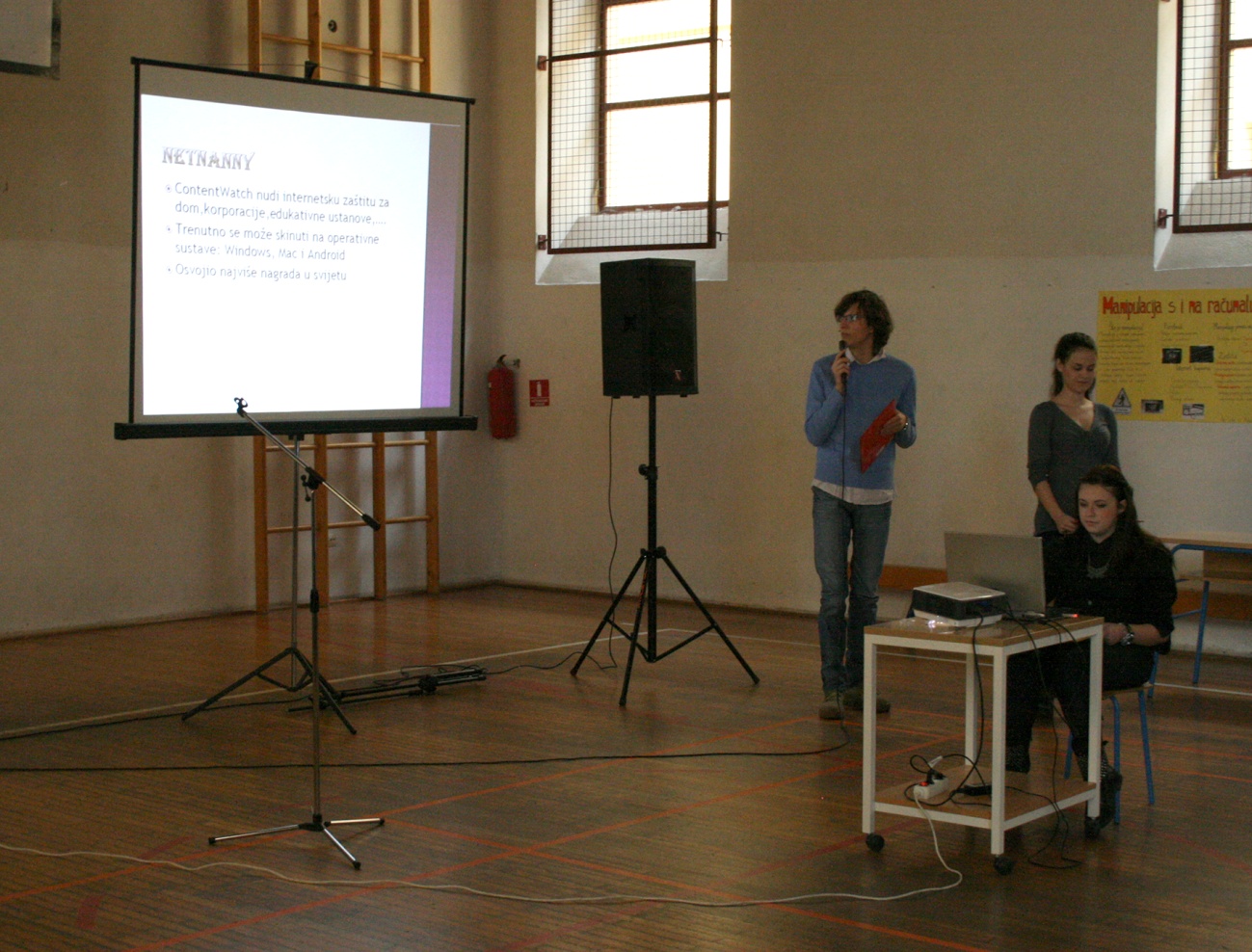 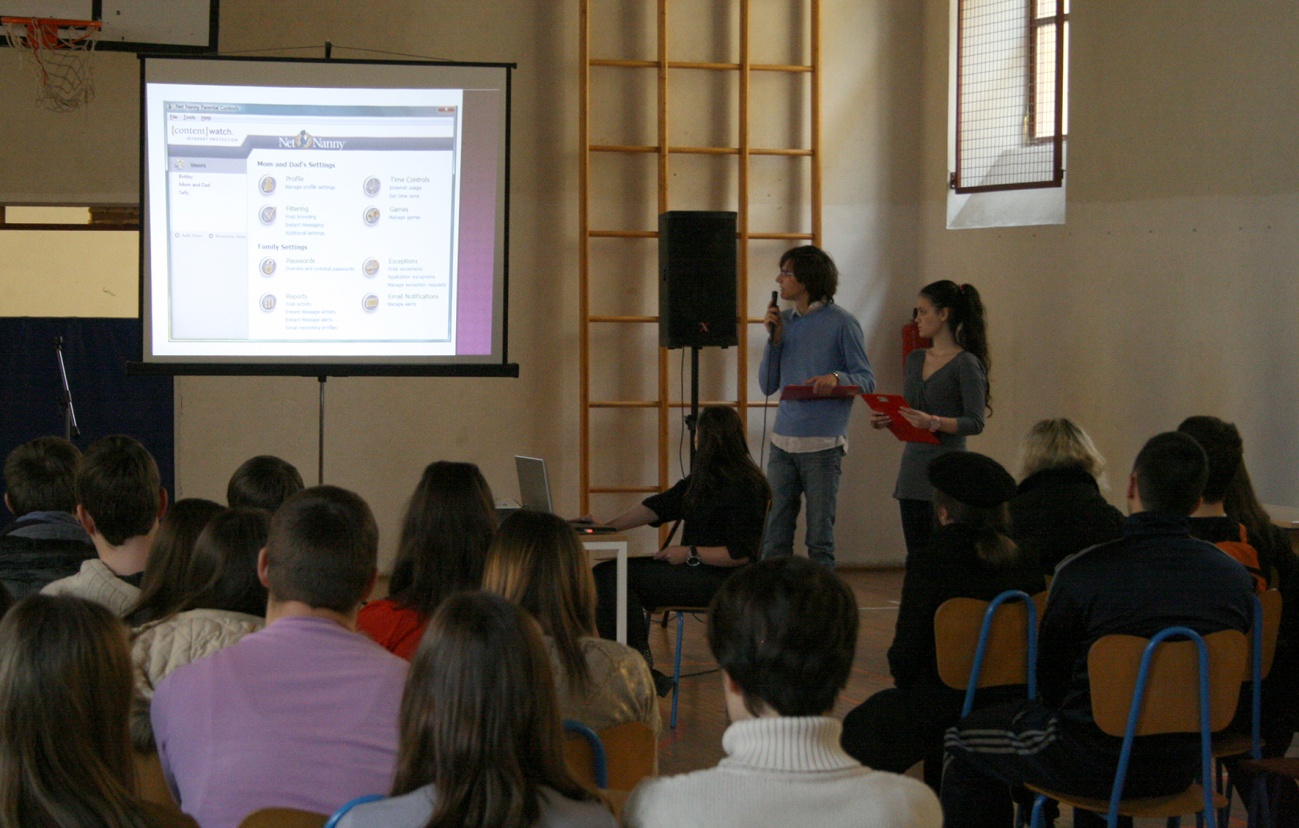 Sigurnost djece na internetu
Matej Kolarić i Antonio Mileta, učenici 3. razreda prirodoslovno-matematičke gimnazije predstavili su programe za filtriranje nepoželjeljnih web stranica poput SINI-sigurni na Internetu, NetNanny  Home Suite, K9 web protection, Sentry PC i drugi.
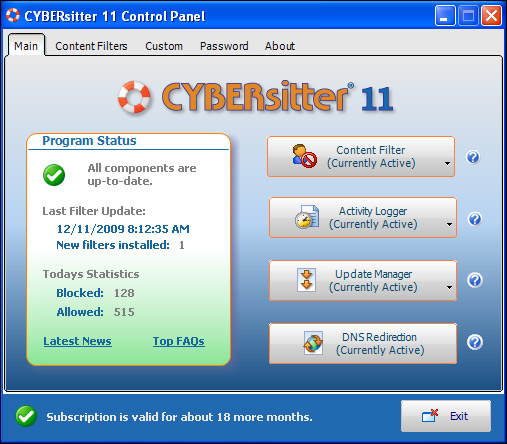 Kako Sini radi?
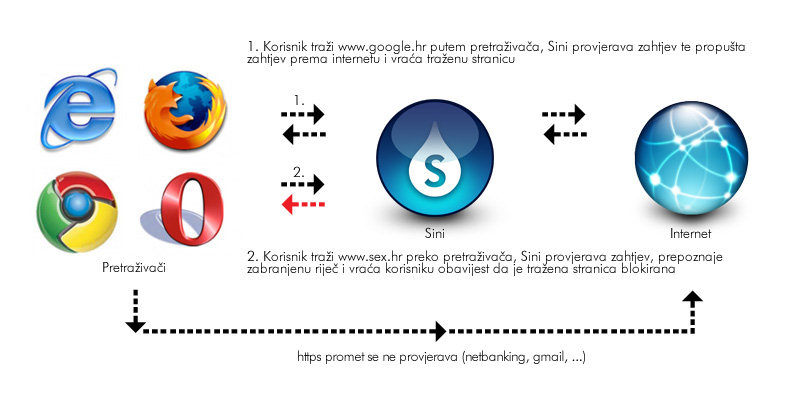 SINI-kratke upute za korištenje
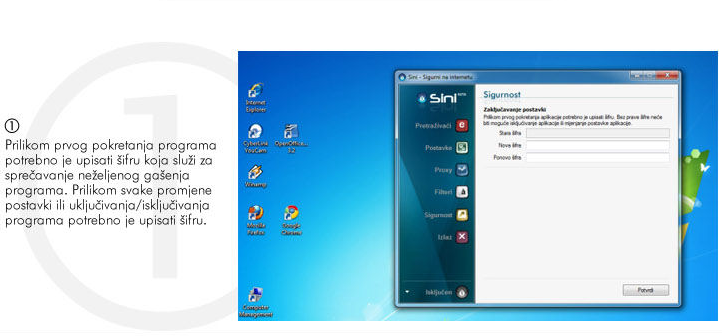 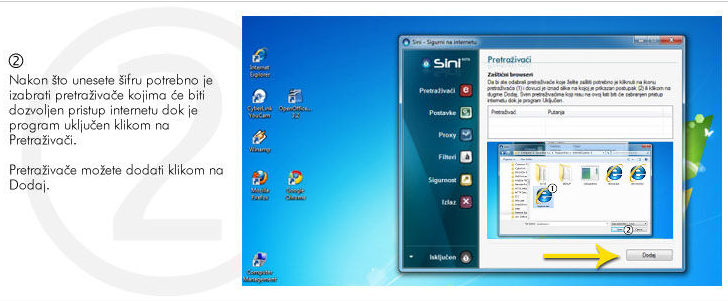 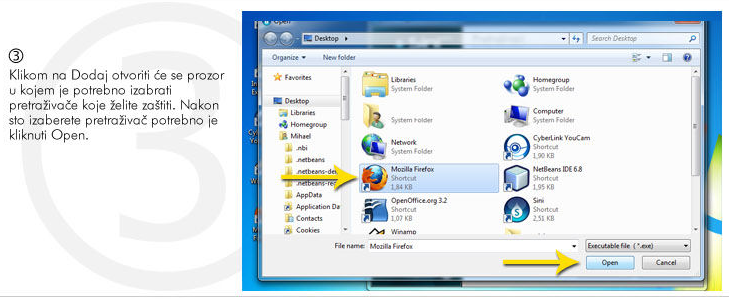 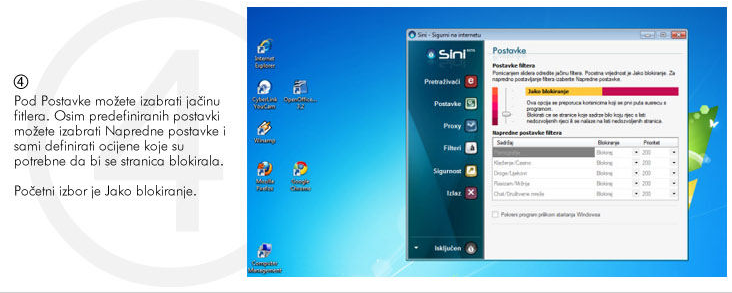 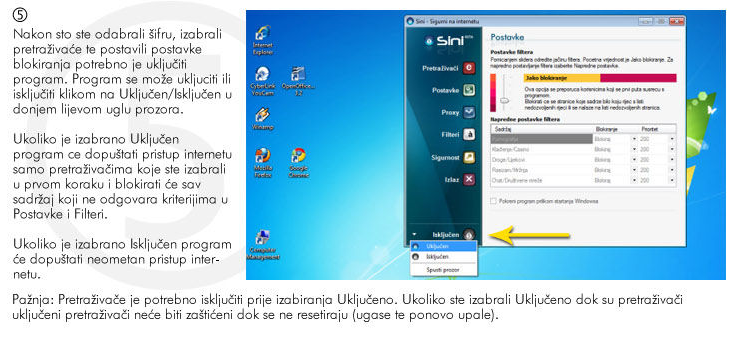 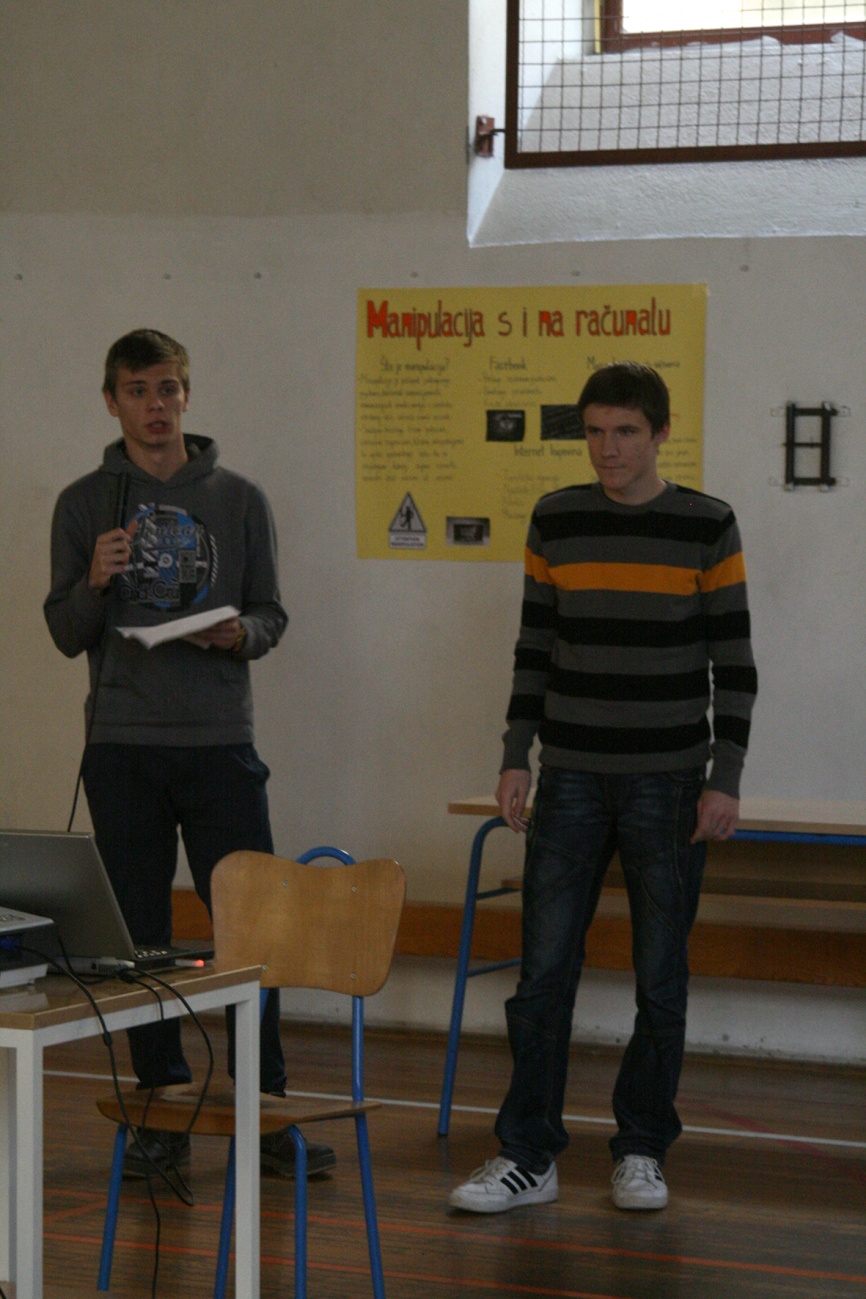 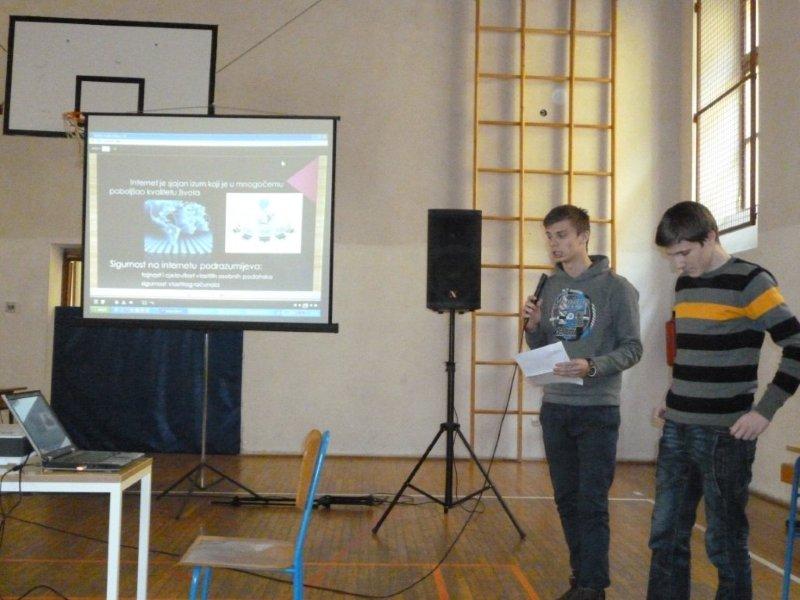 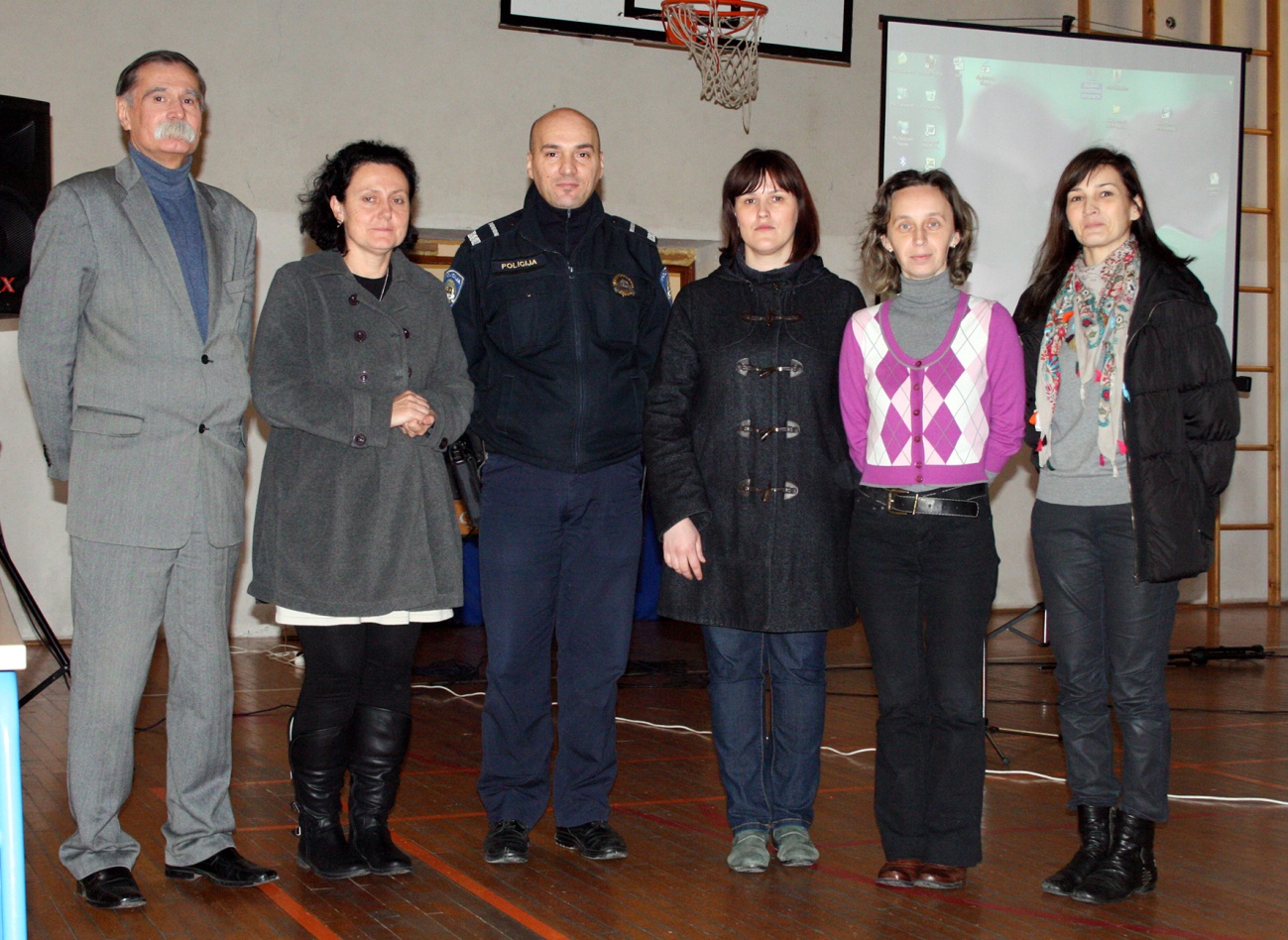 Sudionici organizacije i provedbe Dana sigurnijeg interneta
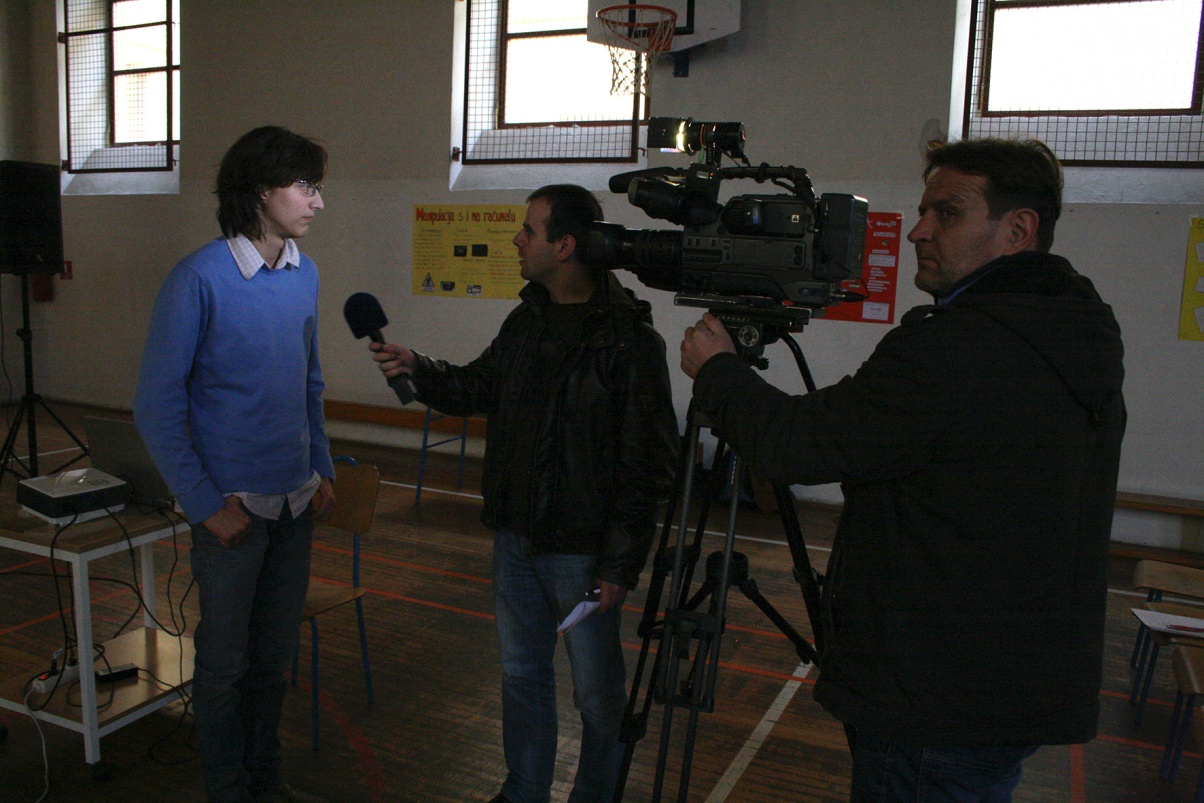 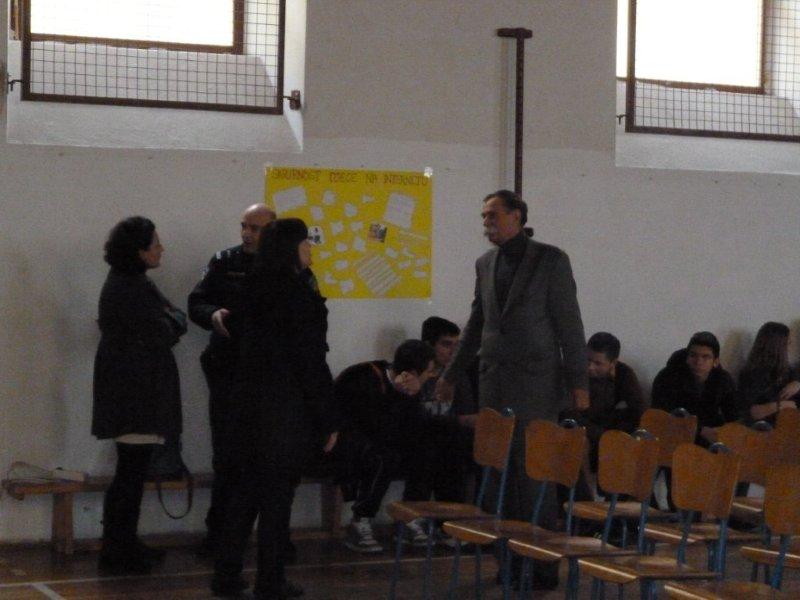 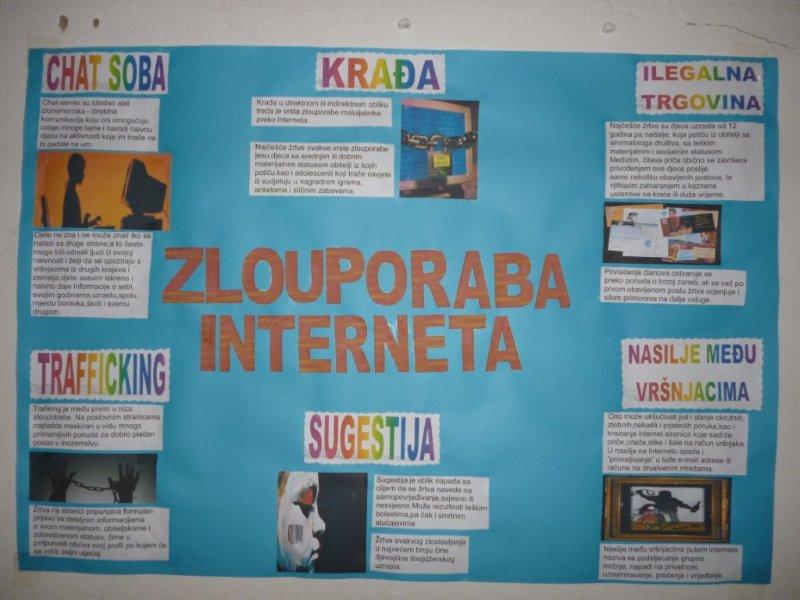 Predavanja su  obuhvatila  mogućnosti komunikacije korištenjem interneta, zaštitu osobnih podataka, nasilje preko interneta, moguće opasnosti i zamke društvenih mreža te načine na koje u takvim situacijama možemo zaštititi dijete i cijelu obitelj. Posebna pozornost predavanja usmjerena je  na primjereno, odgovorno i sigurno korištenje interneta te na niz korisnih savjeta I iskustava djeci I odraslima radi lakšeg, kvalitetnijeg I nadasve sigurnijeg snalaženja u svijetu suvremenih tehnologija.
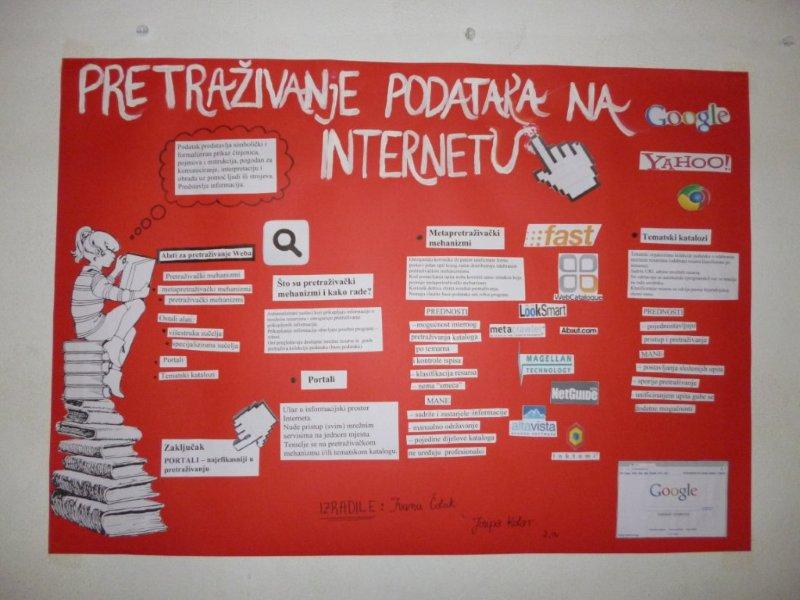